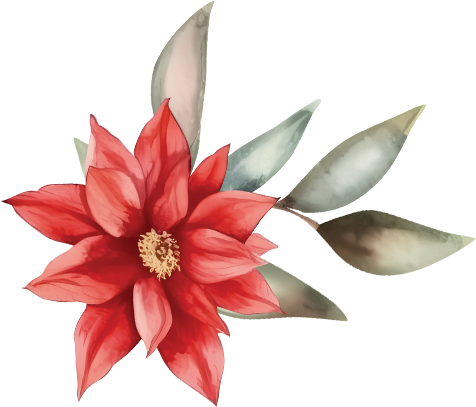 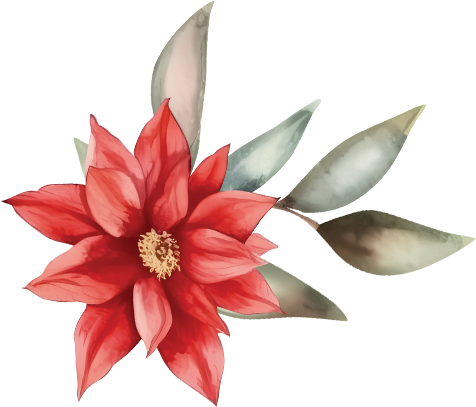 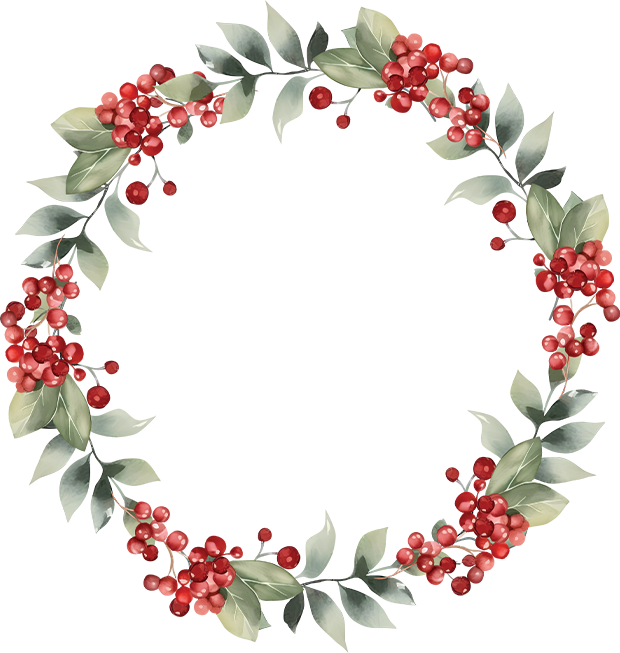 Wedding
Checklist
6 MONTHS TO GO
3 MONTHS TO GO
Give notice of marriage at your local
registry office
Finalise your wedding cake
Start planning wedding favours and venue
decorations
Choose and buy gifts for members of the
wedding party
Encourage speech-makers to get started on what they plan to say
Re-visit tailor/dressmaker for your first fitting
Book any rental equipment needed for
your reception
Research and book makeup artists
Arrange a food tasting with your chosen caterer
Book first night hotel and transport
Practice hair and makeup looks
Confirm your choice of readings and music with your music band
Wedding stationery: Send out
wedding invitations
Plan your hen and stag nights
Confirm your registrar booking if applicable
Write personalised wedding vows if applicable
Practice hair and makeup looks
Confirm your registrar booking if applicable
Write personalised wedding vows if applicable
Wedding stationery: Order your on-the-day
wedding stationery
Chase unanswered invitations
Draw up a final guest list and confirm numbers with reception venue and caterers
Choose and buy gifts for members of the
wedding party
Encourage speech-makers to get started on
what they plan to say
Review your playlist with your DJ or musicians
Finalise your seating plan
Decide on those must-have shots with your photographer
Confirm your on-the-day wedding timeline
with suppliers
Have your final dress/suit fitting
Have your final dress/suit fitting
Make sure all the bridal party have any accessories that they may need
Finalise your seating plan
2 MONTHS TO GO
5 MONTHS TO GO
1 MONTH TO GO
4 MONTHS TO GO
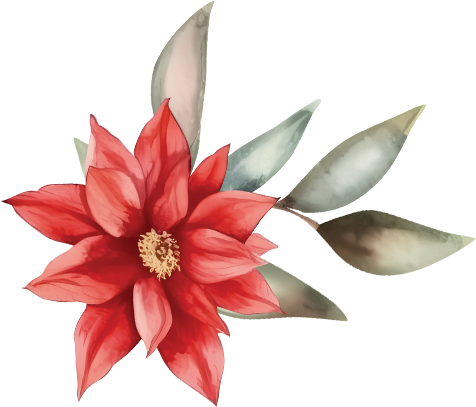 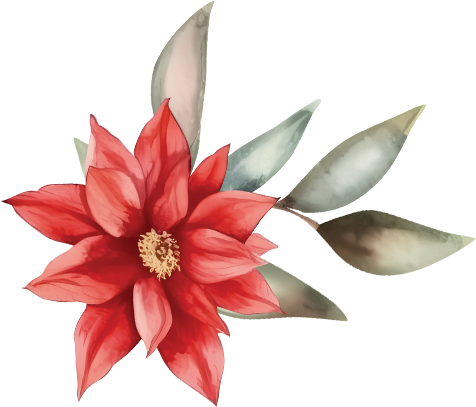